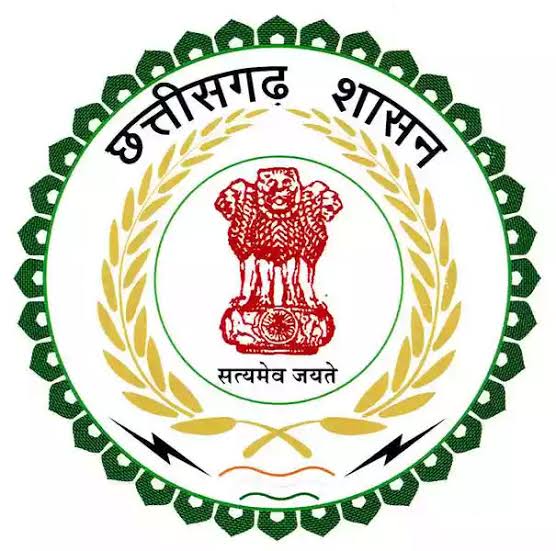 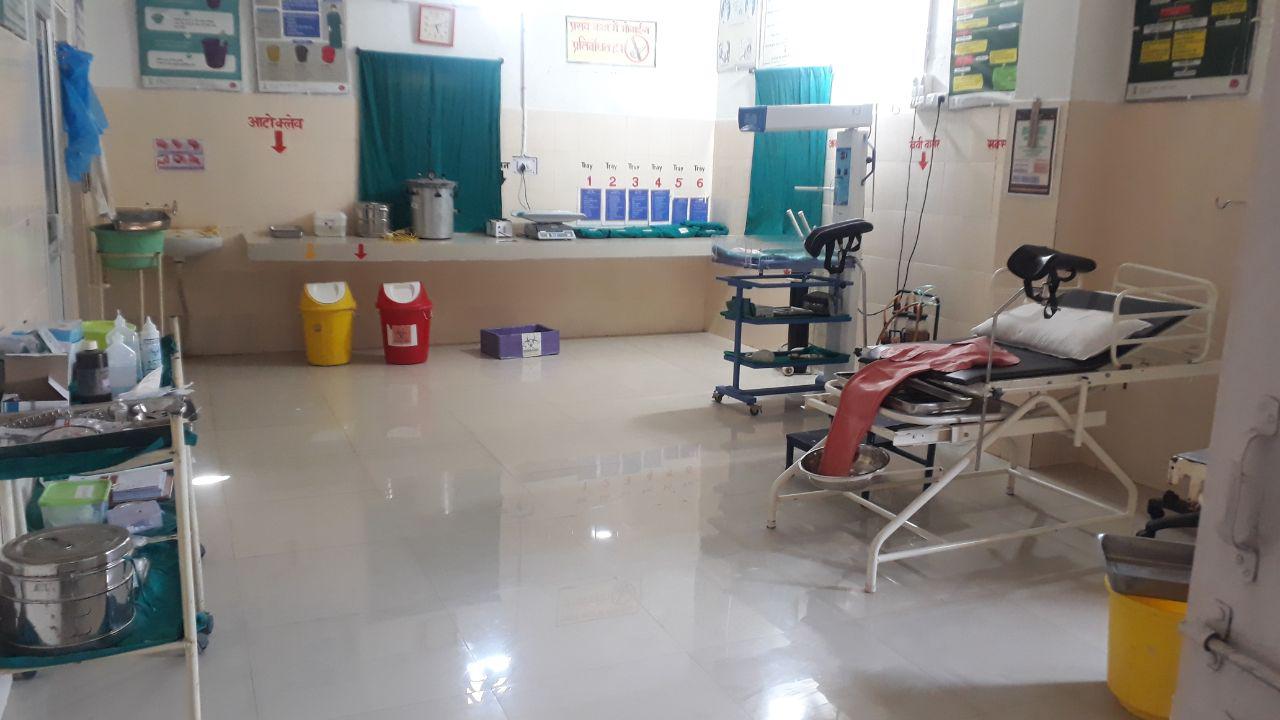 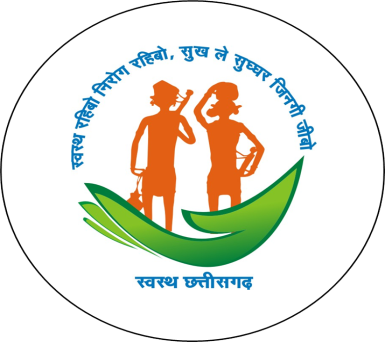 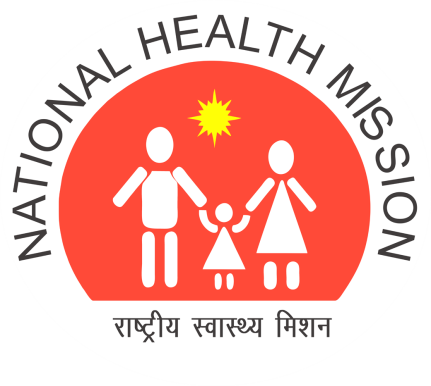 Innovations in Maternal and Child Health Care Services in Chhattisgarh
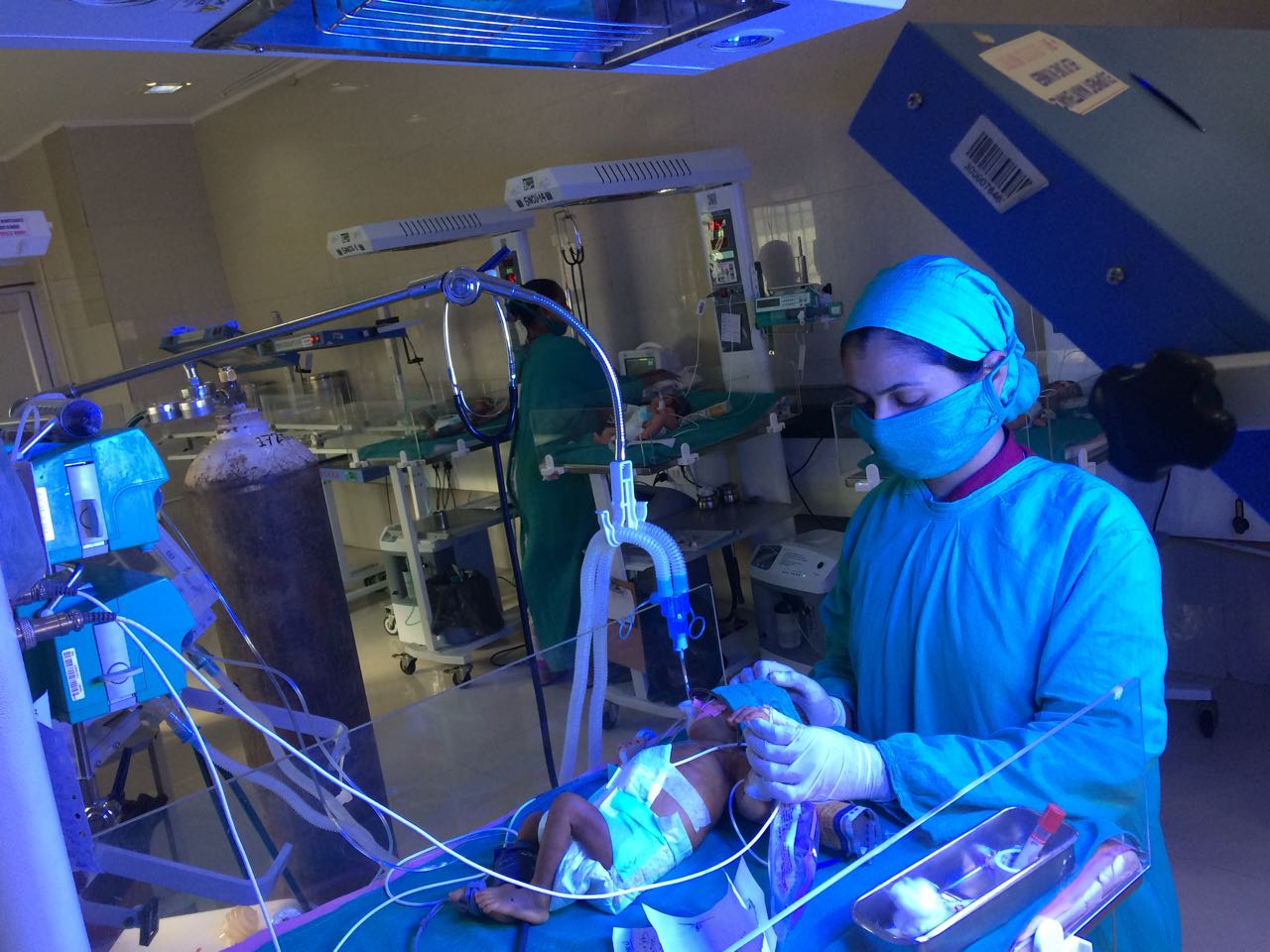 Department of Health & Family Welfare, Govt. of Chhattisgarh
A. Microbial Surveillance of SNCU & Maternal Care Service
Problem Statement
% of Causes of  Neonatal Deaths in Chhattisgarh 2018-19
% of Causes of Maternal Deaths in Chhattisgarh 2018-19
Sepsis 4th  leading cause of Maternal  death
Sepsis 3rd leading cause of death in Neonates
Objectives
Phase I -Environmental microbial surveillance of SNCUs
Environmental microbial surveillance of SNCUs started in Feb 2017

Sensitization of staff regarding magnitude of Hospital Acquired infections (HAIs) in SNCUs & Training in ICP

Started in 13 SNCU with pre-defined collection sites

Training of Staff  in Collection & transportation of sample 

Empanelment of Runner 

Samples were collected in pairs from the sites- pre and post cleaning to find out the efficacy of cleaning process

03 rounds of environmental surveillance were completed in 13 SNCUs
Results were shared immediately with the units to do the corrective measures
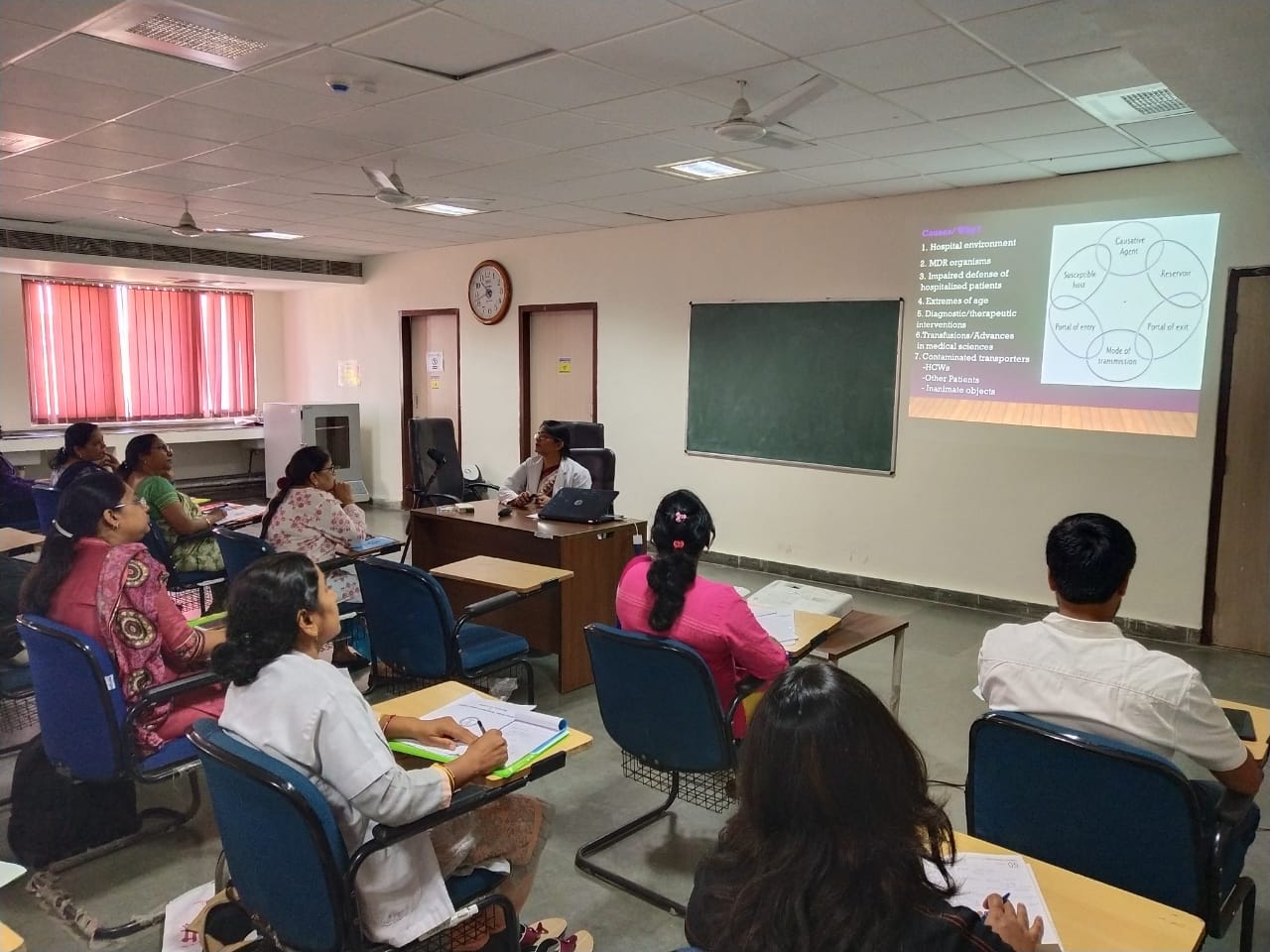 Stakeholders
Environmental Sample Collection Sites
Process for Sample Collection, Report Generation of Environmental Surveillance
Sample Collection in swab
Report to facilities
Sample transport in cold box
Sample processing in AIIMS
Runner
Common pathogens in environmental sample (%)
Interventions after phase -I
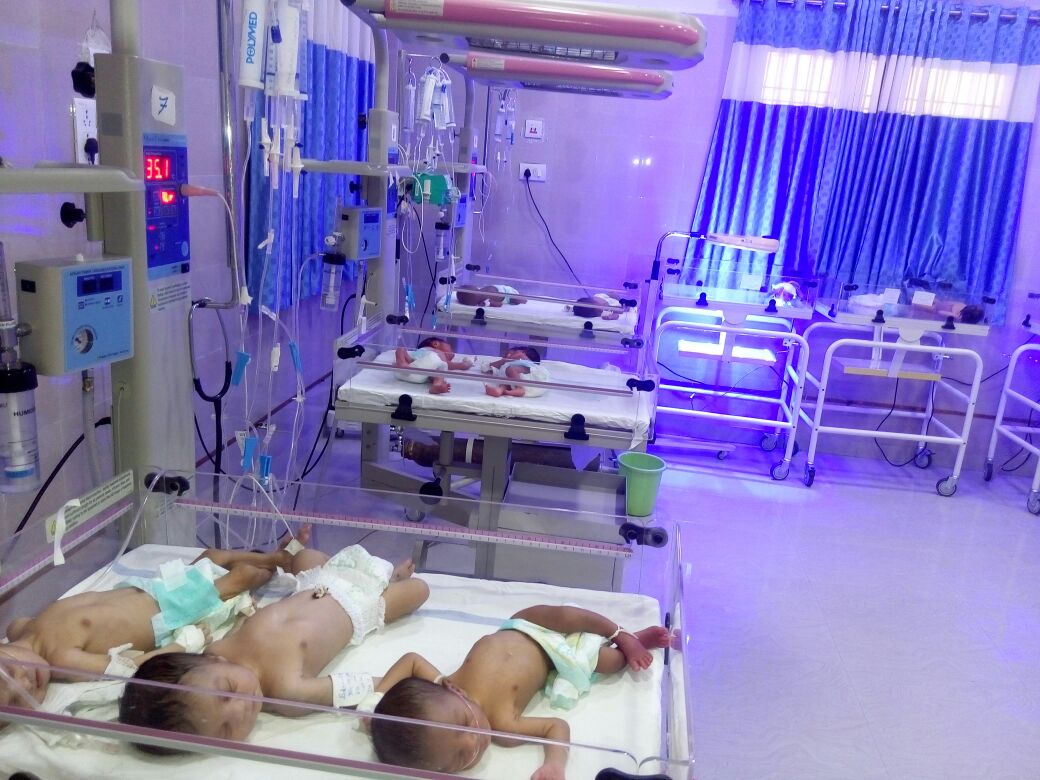 Customised Infection Control Guidelines developed for each SNCU based on lab results& available resource  
Development of SOPs for cleaning & disinfection 
Training of all SNCU Staffs on cleaning process
SOP for Use of disinfectant were provided
Expansion of phase in blood surveillance
Rational use of Antibiotics
Phase-II Blood Surveillance
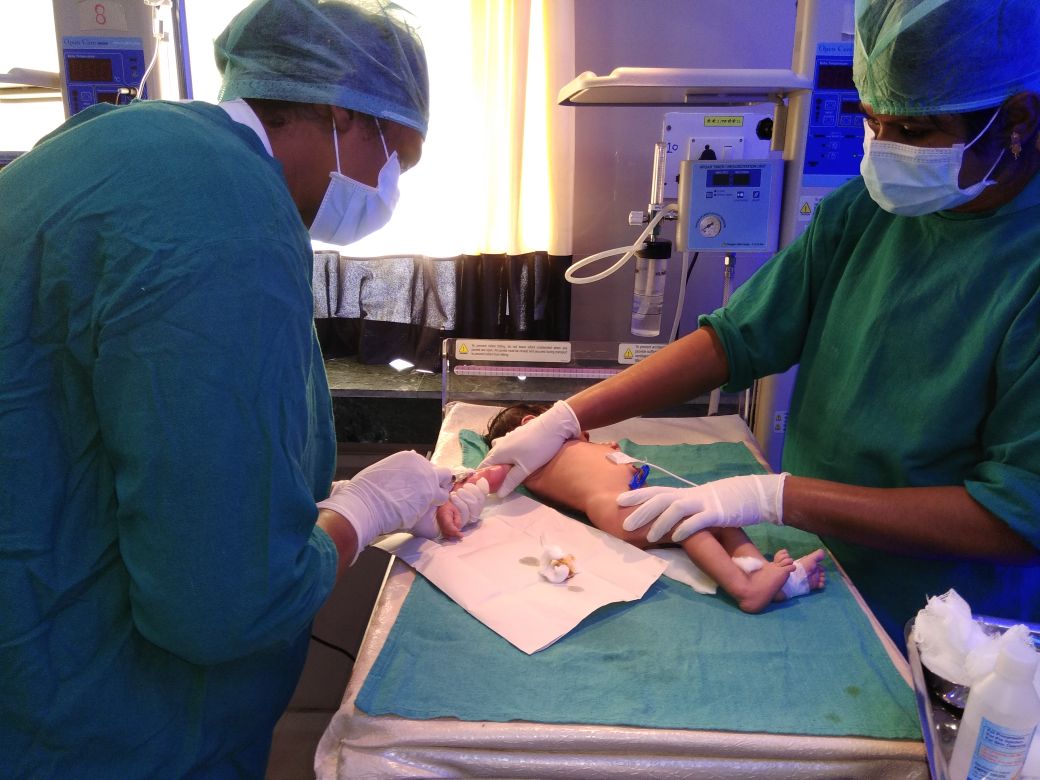 Blood sample surveillance started in  October 2017 and is on-going since than
Blood samples of neonates suspected of sepsis  has been taken 
 Samples were transported through private bus free of cost by  runners to collection centre at AIIMS, Raipur
Process For Sample Collection & Report Generation of Blood Culture
Drawing of Blood sample
Sharing of reports with the units
Blood sample in bar coded bottle
Sample testing at AIIMS Raipur
Free Sample transportation by bus
Phase-II Findings Blood Surveillance N=4043
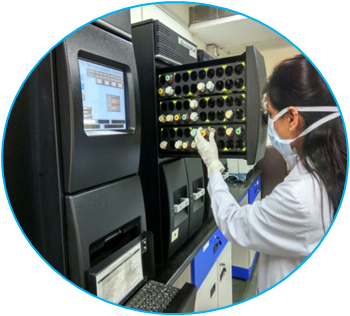 Pathogens found in blood culture                 Multi Drug Resistant pathogens
Interventions after Phase II
Prescription of Antibiotics as per the sensitiveness as per the report provided by AIIMS
Decrease in prescription of antibiotics for each and every cases.
Profiling of the Nosocomial infections
Tele consultation
Supportive supervision by AIIMS faculty
Quality Improvement cycle initiated
Development of database for formation of antibiotic policy
Phase-III  Post Intervention Assessment & Expansionto Maternal Care Service
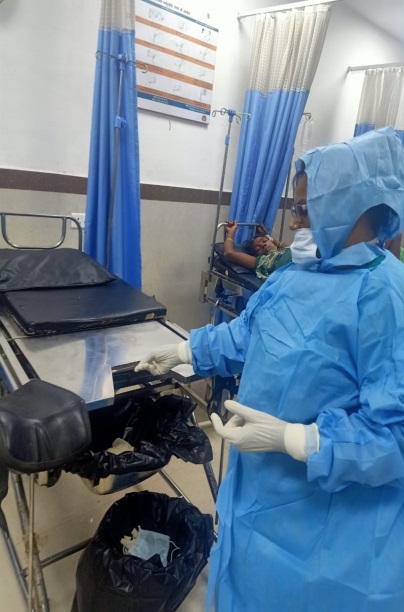 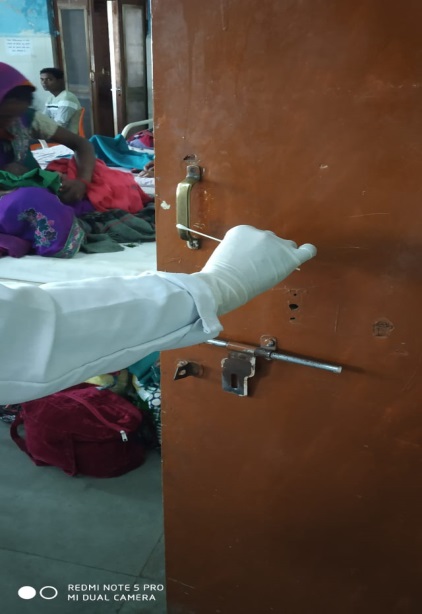 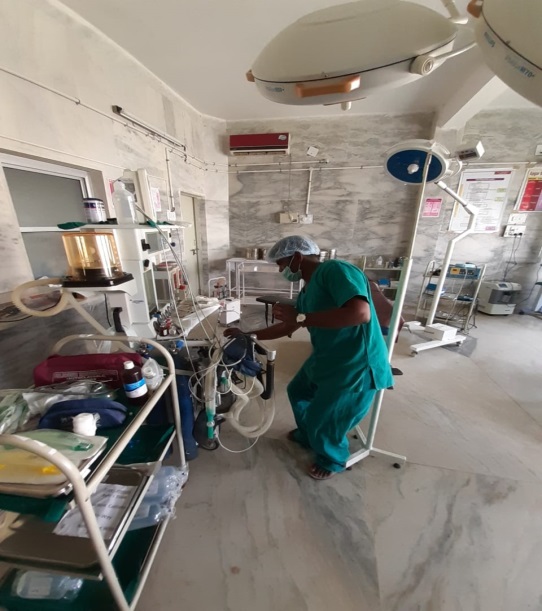 After successful completion of phase-II
Phase-III Environmental surveillance of SNCUs and Maternity units started in April 2019 in 23 district hospital starting with training of maternity units staff

First round of environmental surveillance completed in 23 districts.

Pre Intervention Environmental Surveillance of Labor room, OT & PNC Ward
Findings – Environmental Surveillance Phase III (2019 ongoing)N=2080
Common organisms observed are
 Staphylococcus aureus,
Methicillin Sensitive
Coagulase Negative
Staphylococcus
Klebsiella pneumonia.
Interventions after phase -III
Microbial consortium committee formed at state level for review, intervention planning & regular follow-up
Development of SOPs for cleaning in Maternity Units in addition to SNCUs
Nurse mentoring program initiated
Handholding support to the facilities through quality circle team 
Quality improvement cycle initiated in Maternity Units
Supportive supervision visit by AIIMS experts & lab strengthening  in medical colleges
Special Focus on  microbial Surveillance- Point of care quality improvement  (POCQI)
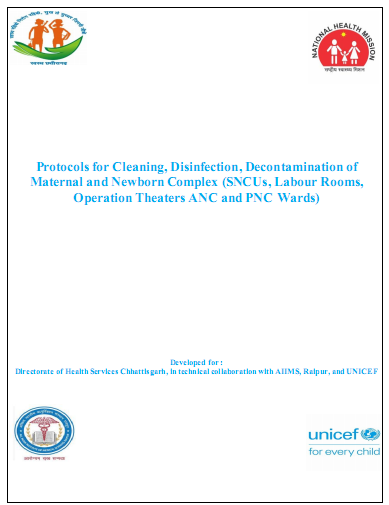 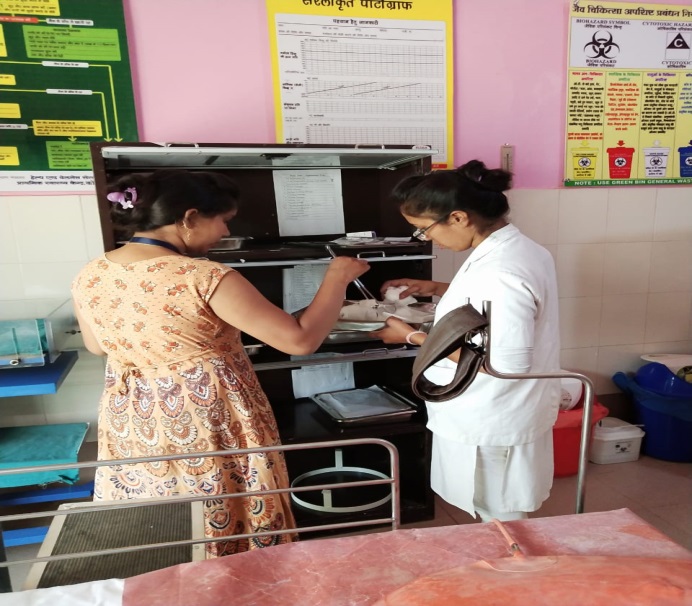 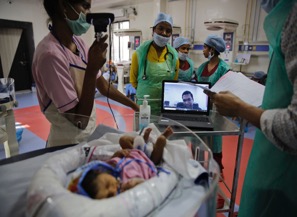 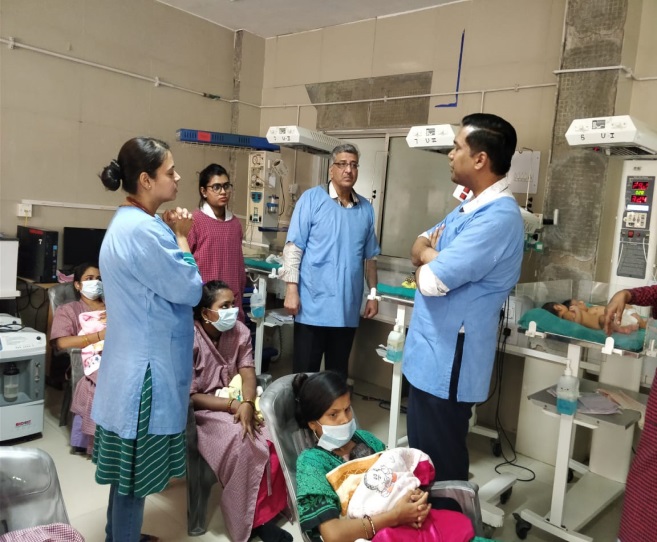 Key Outcomes
Post  intervention results have shown improvement.
Positive growths in the blood surveillance reducing from 2017 to 2019.
Antibiotic prescription rate has declined from 67% in 2016-17 to 57% in 2018-19 and Jan to September 49%.
Reduction in Pre & Post Cleaning growth
26 PT
Way Forward
Preparation of customised antibiotic policy for the SNCUs
Strengthening of Microbiology labs in the Medical colleges for handholding to nearby district & decreasing load in AIIMS
Monitoring & Mentoring (M&M) units are being formed at state & district level for peripatetic training
Incorporating  infection control protocol training like Dakshata, LaQshya and Bemoc , FBNC training etc.
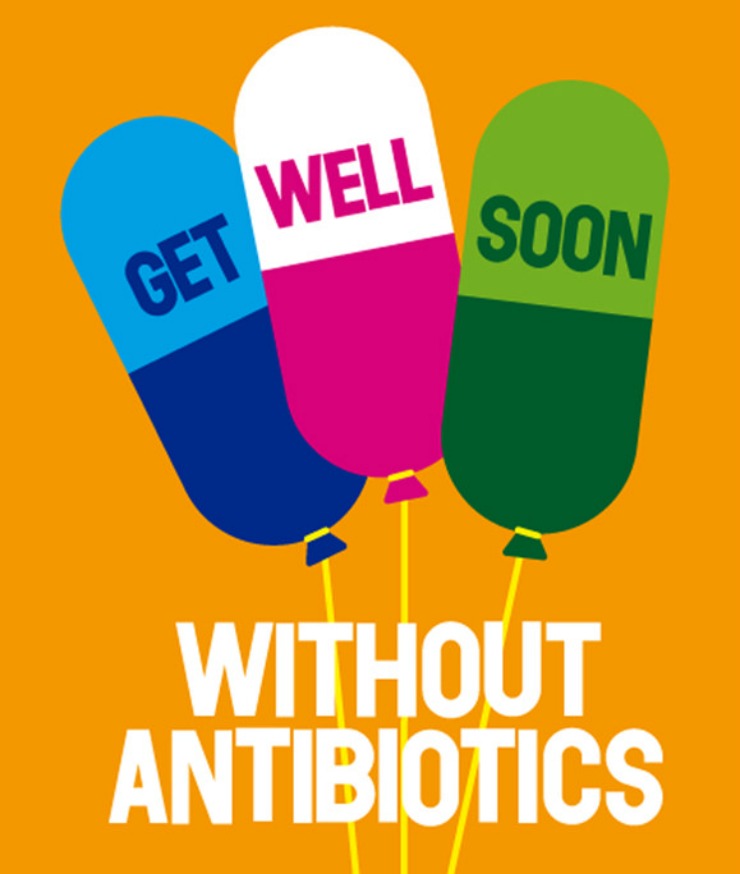 B. e- Kalyani
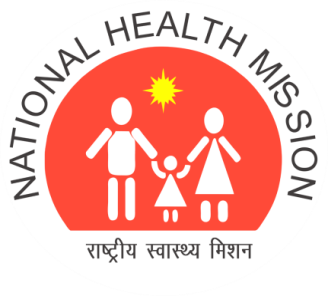 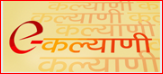 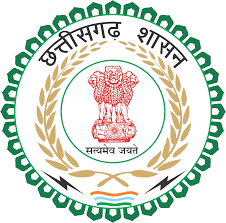 E- KalyaniA Technology Based Solution to Strengthen Registration & Reporting of MTP Services in Private Sector in Chhattisgarh
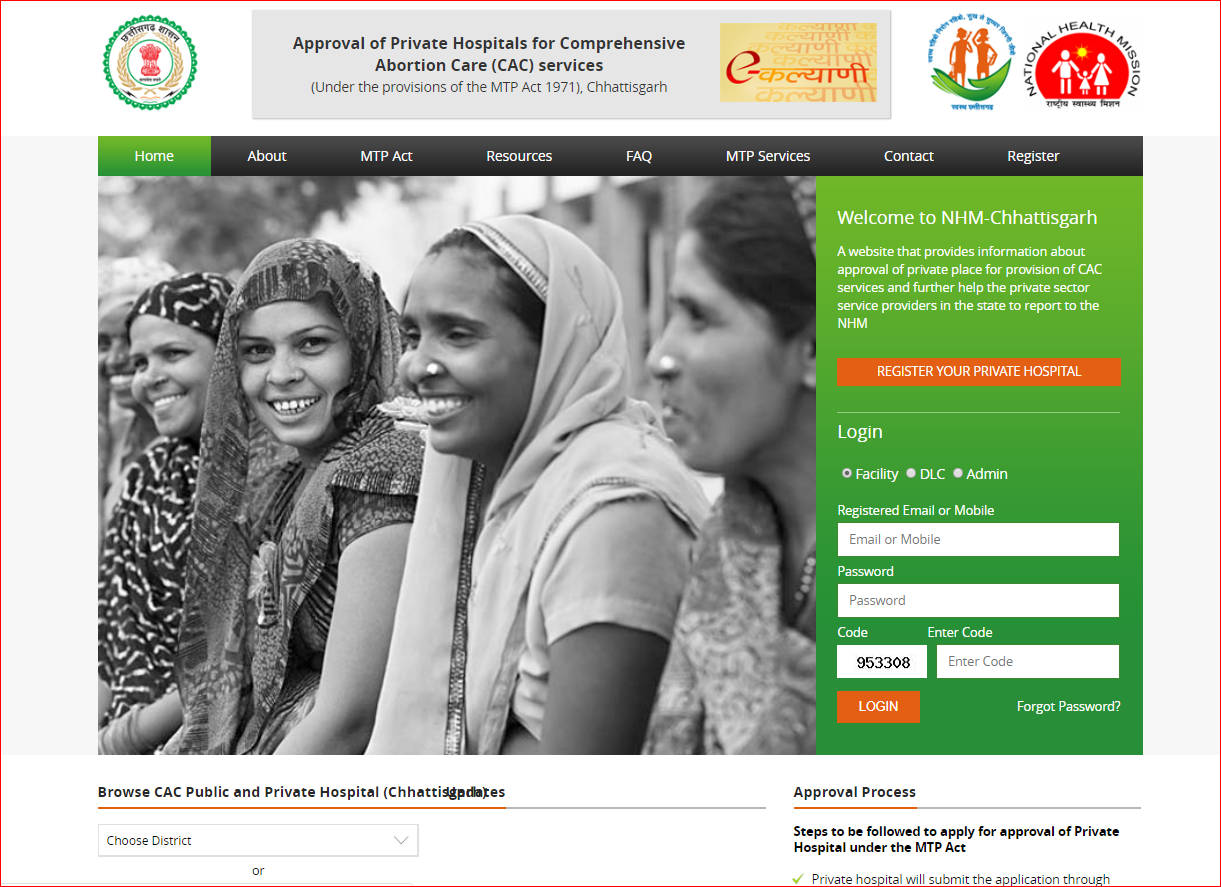 http://cg.nic.in/ekalyani
Problem Statement
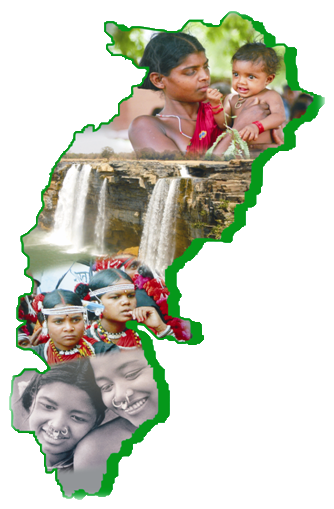 In India (8%) & Chhattisgarh (2%)unsafe abortion contributes to maternal deaths. 
More than half of abortion services are offered by private sector
High pendency of  applications for CAC 
Problem on MTP reporting from private nursing home/hospitals. 
Delay in approval of pvt. facilities by DLC
Need  of Technology
Smooth and faster process required for application &  approval
No centralised data of District Level Committee (DLC)approved private facilities
No centralised monitoring system  for approval
Lack of reporting of MTP services by approved private facilities.
Limited access to information for private health facilities about process of application & approval
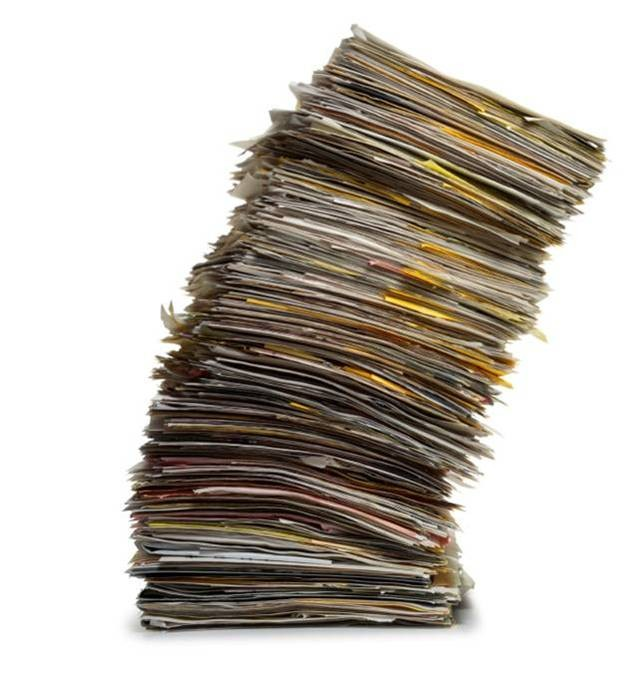 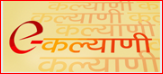 Module of Software
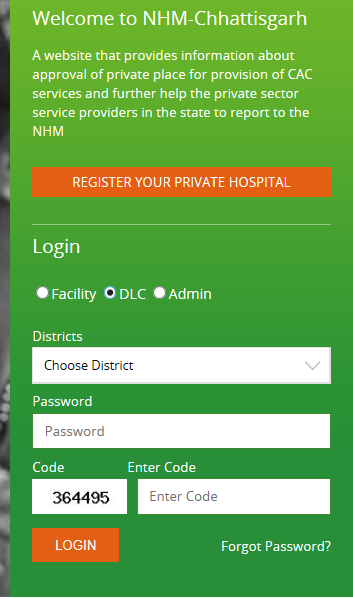 Web based online system with following modules
For private facilities
Application
Reporting
For DLC
Review of application
Approval
Admin
	Centralised review and reporting
Public view
Information about MTP Act
District-wise information of public and private health facilities offering safe and legal abortion services 



 
c
Application Process
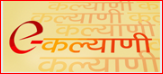 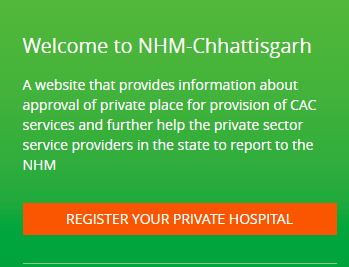 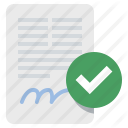 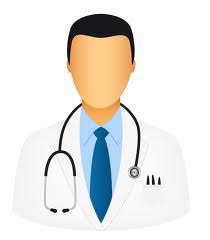 Fill form A online
Submit printout of form A to CMHO’s office
DLC will review application, conduct site verification and approve or reject the application as per the MTP ACT 1971.
Facility approved and Form B issued & upload form B by DLC.
Through registered mail ID & Password  facility will report monthly MTP services data in form II.
Facility owner will get SMS on registered mobile no. & password on registered Email ID
After approval you can get SMS & mail for your site approval.
[Speaker Notes: Inspection: A place approved under rule 5 may be inspected by the CMO, as often as may be necessary with a view to verify whether termination of pregnancies is being done under safe and hygienic conditions.
 If the CMO has the reason to believe  that there has been a death/ injury, of a pregnant woman in the place or that the termination of pregnancies is not being done done under safe and hygienic conditions, he can call for any information or may seize any article. 
DLC members cannot conduct independent inspection, the inspection has to be conducted by CMO or authorized representative. 

Suspension or cancellation of certificate of approval: : If the CMO after the inspection is satisfied that the facility is not being maintained properly and termination is not being conducted in safe and hygienic conditions, he/she shall report the same to the DLC giving detail of deficiencies and the DLC if satisfied, suspend or cancel the approval provided. However, DLC shall give an opportunity of making representation to the owner of the place before the certificate of cancellation is issued. 

Where a certificate issued under rule 5 is cancelled, the owner of the place may improvements in the place  and thereafter, he may make an application to the DLC for grant of approval under rule 5. 

In the event of suspension of a certificate , of approval,  the place shall not be deemed to be an approved place during the suspension for the purposes of termination of pregnancy from the date of communication of the order of such suspension.

Review:

The owner of a place, who is aggrieved by an order made under rule 7, may make an application for review of order to the Government within 60 days from the date of such order. Provided that Government may condone any delay in case it is satisfied that applicant was prevented by sufficient cause to make application within time.
The DLC, after giving the owner an opportunity of being heard, would confirm, modify or reserve the order for approval. 
Form of consent: The consent referred to in sub-section (4) of section 3 shall be given in Form C.
Repeal and saving: The MTP Rules 1975, are hereby repealed except as respects  things done  or omitted to be done before such repeal.]
District Login (DLC)
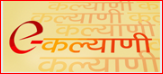 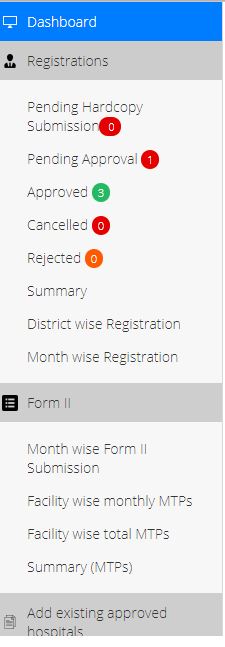 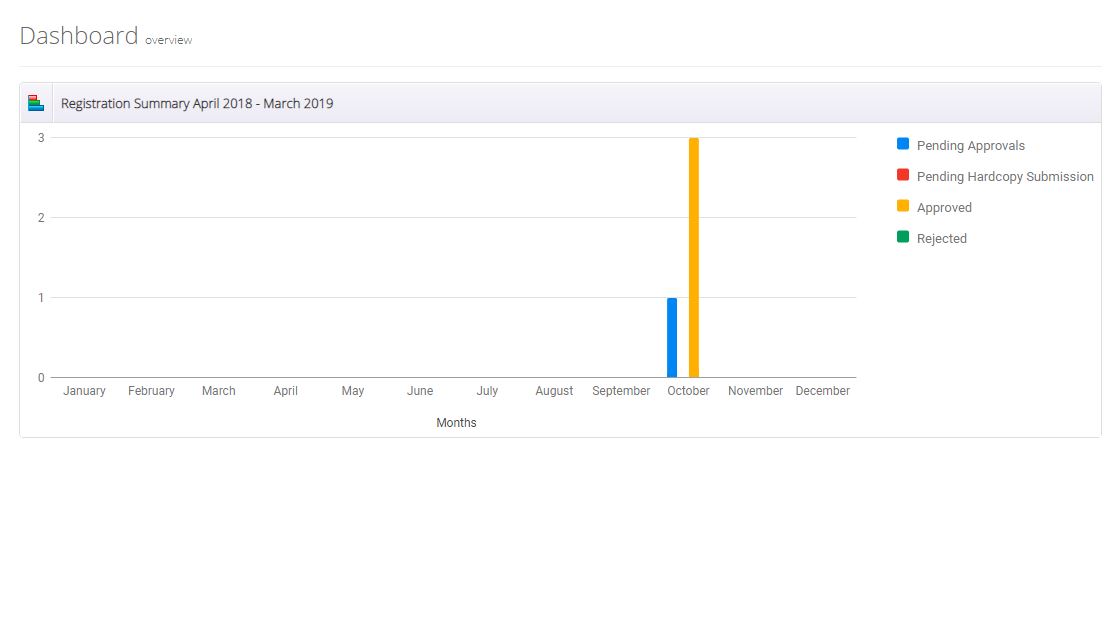 Review pending applications
Review application, conduct site verification and approve or reject the application.
Upload form B.
Review facility wise reporting.
Alert defaulters.
Approval by DLC
New applications
Conduct facility visit
Recommend for approval/rejection
Approved then upload form B and inform applicant
Review form A
Login with DLC credentials
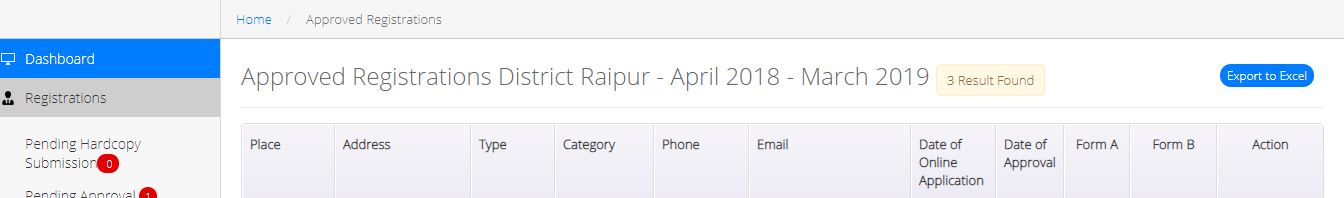 Admin
Review district-wise pending applications
Approval status and form B upload
MTP reporting status
Alert defaulters and uncovered districts
Update important information resources about MTP
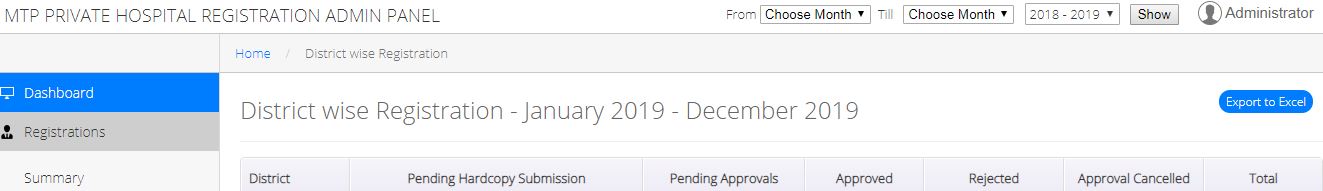 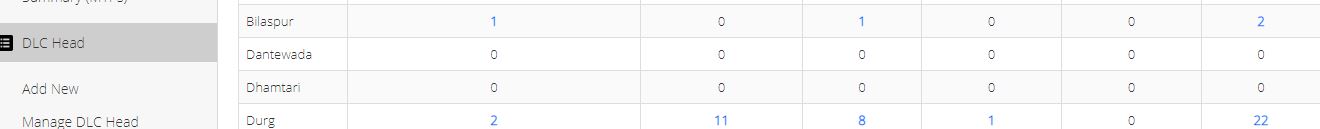 Public view
Free access login not required
Information about MTP Act
Resources and policy guidelines on CAC.
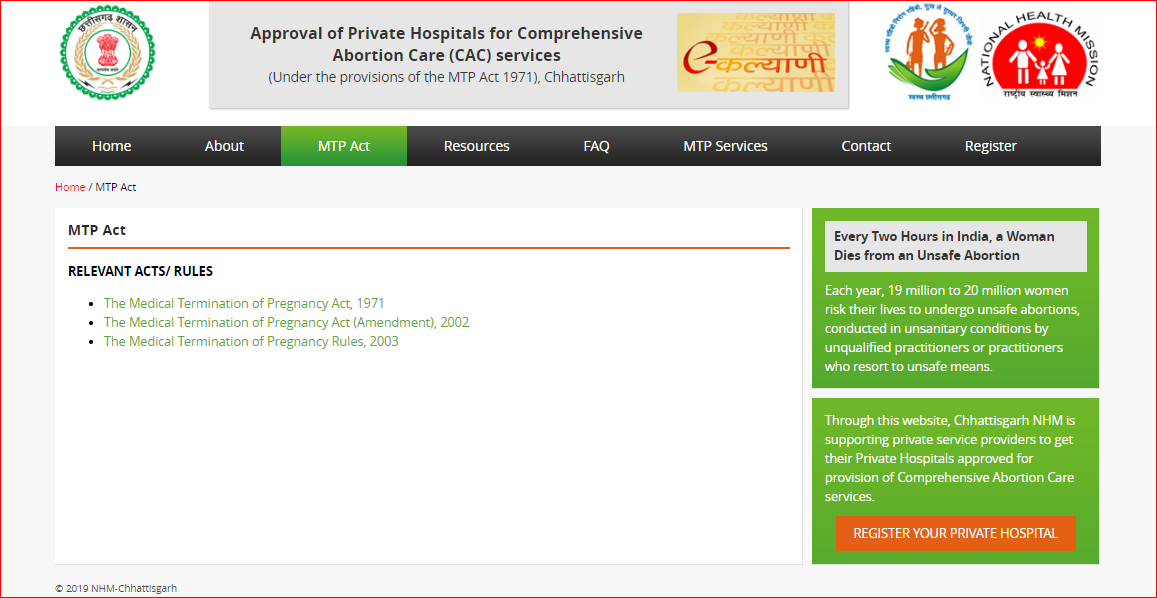 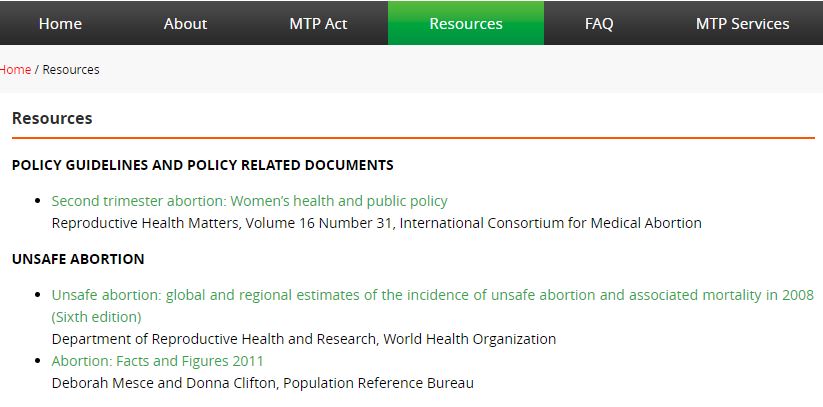 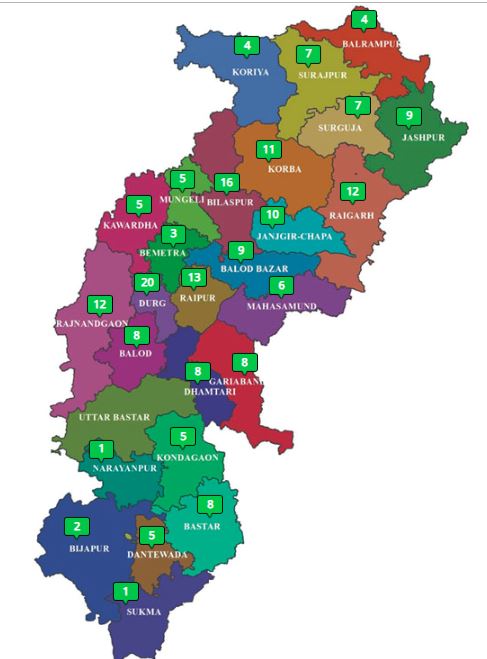 Feedback & Grievances         Benefits of  E-Kalyani
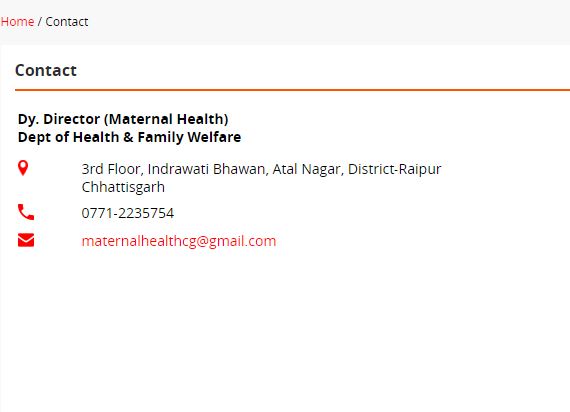 Monitoring system  will improved.
Email & SMS system every level- form A submission, Form B uploaded, reminders for reporting each month.
Less paper work- online reporting. 
Monitoring of form A submission date and time taken in approval process.
All information related to CAC available at webpage.
/ 104 health helpline
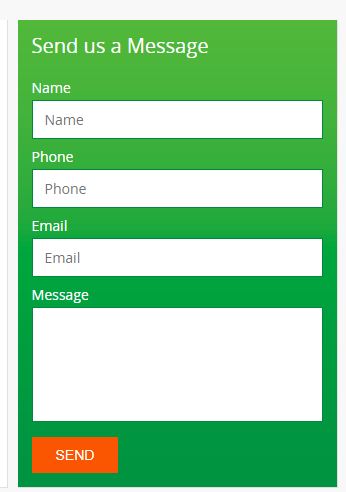 Current Status
Active District level committees- 27
Way Forward
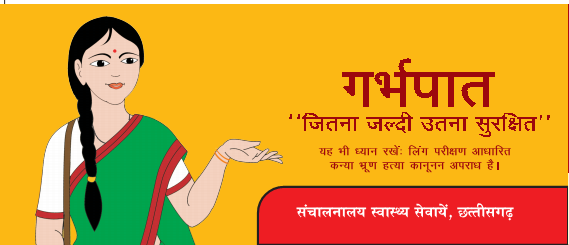 Incorporating reporting of reasons of MTP services 
Linkage of  private USG centre and MTP centre
Interactive Voice Response System to record women’s perception of quality of services received.
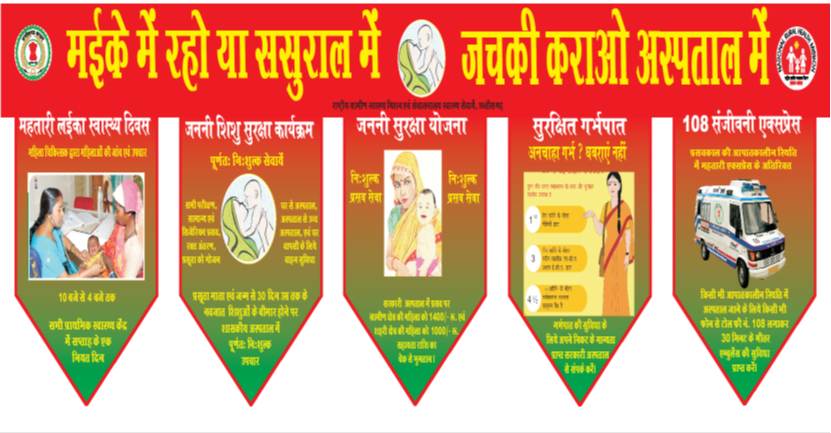 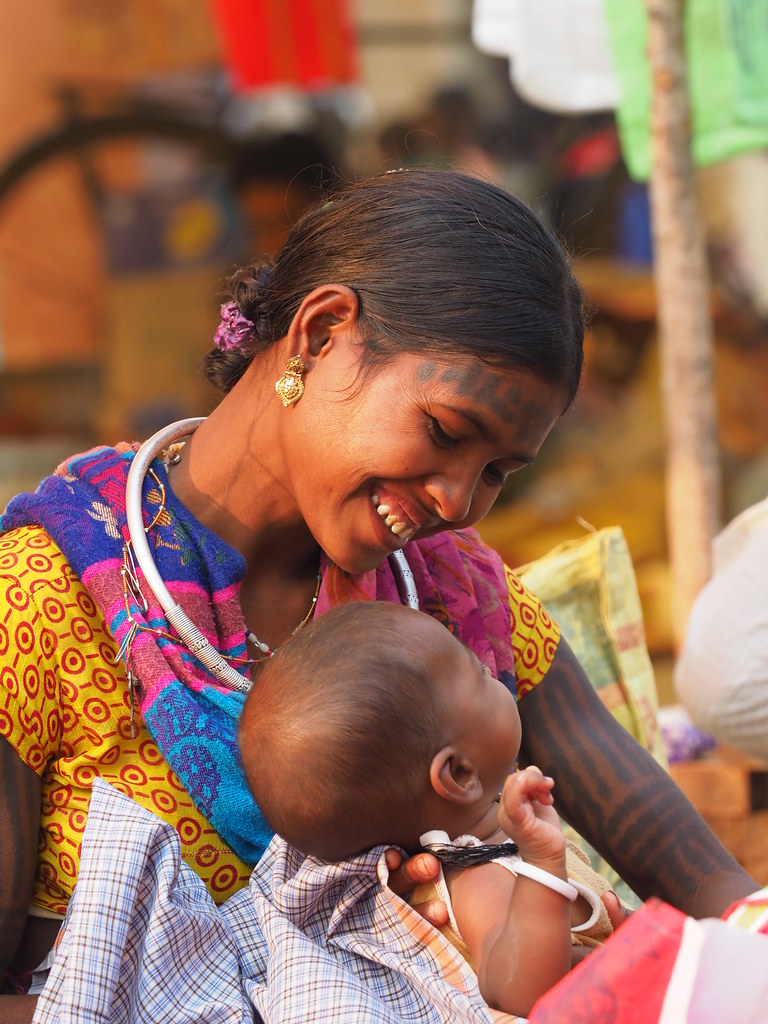 Thanks !